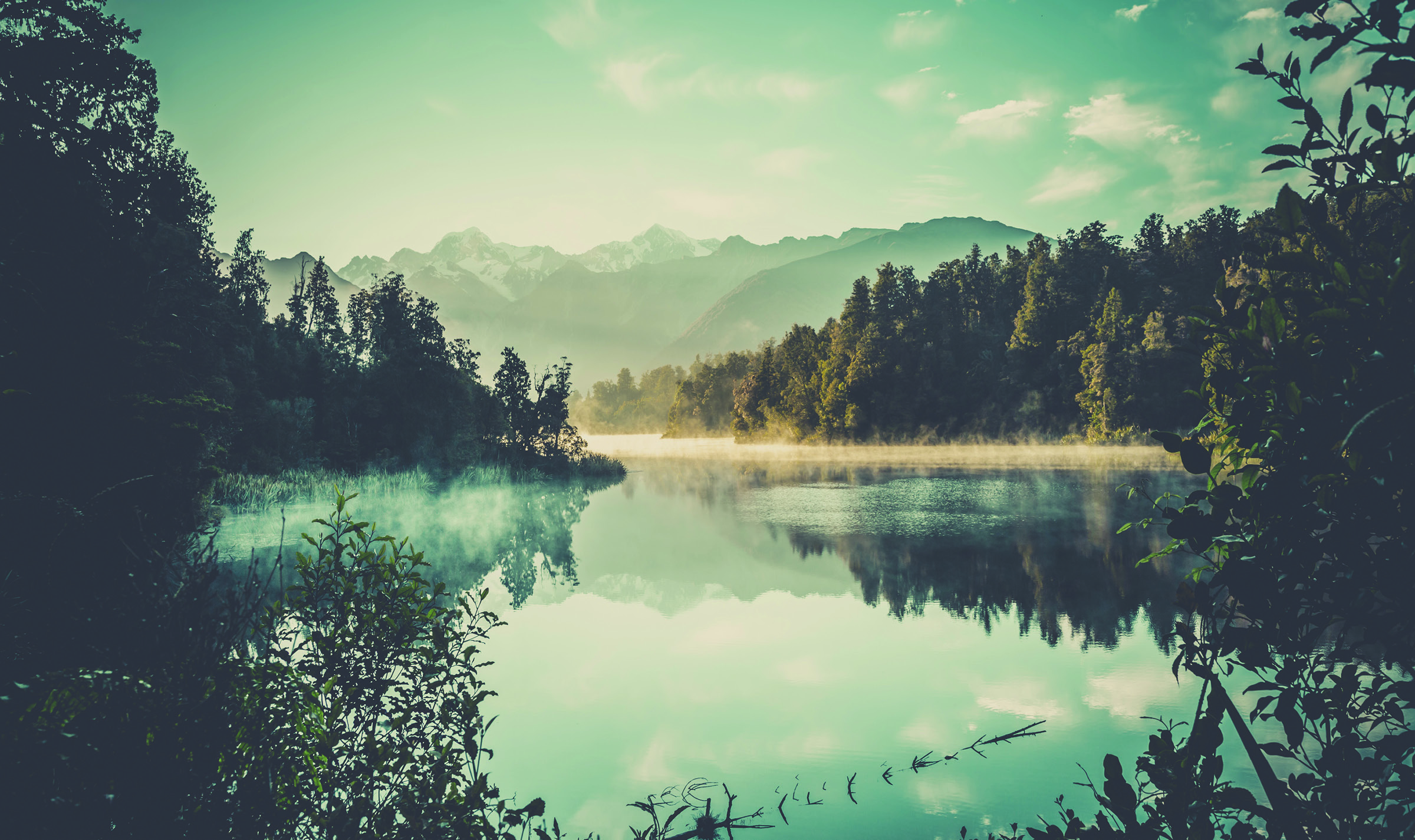 Forecast 2023
Insert Logo
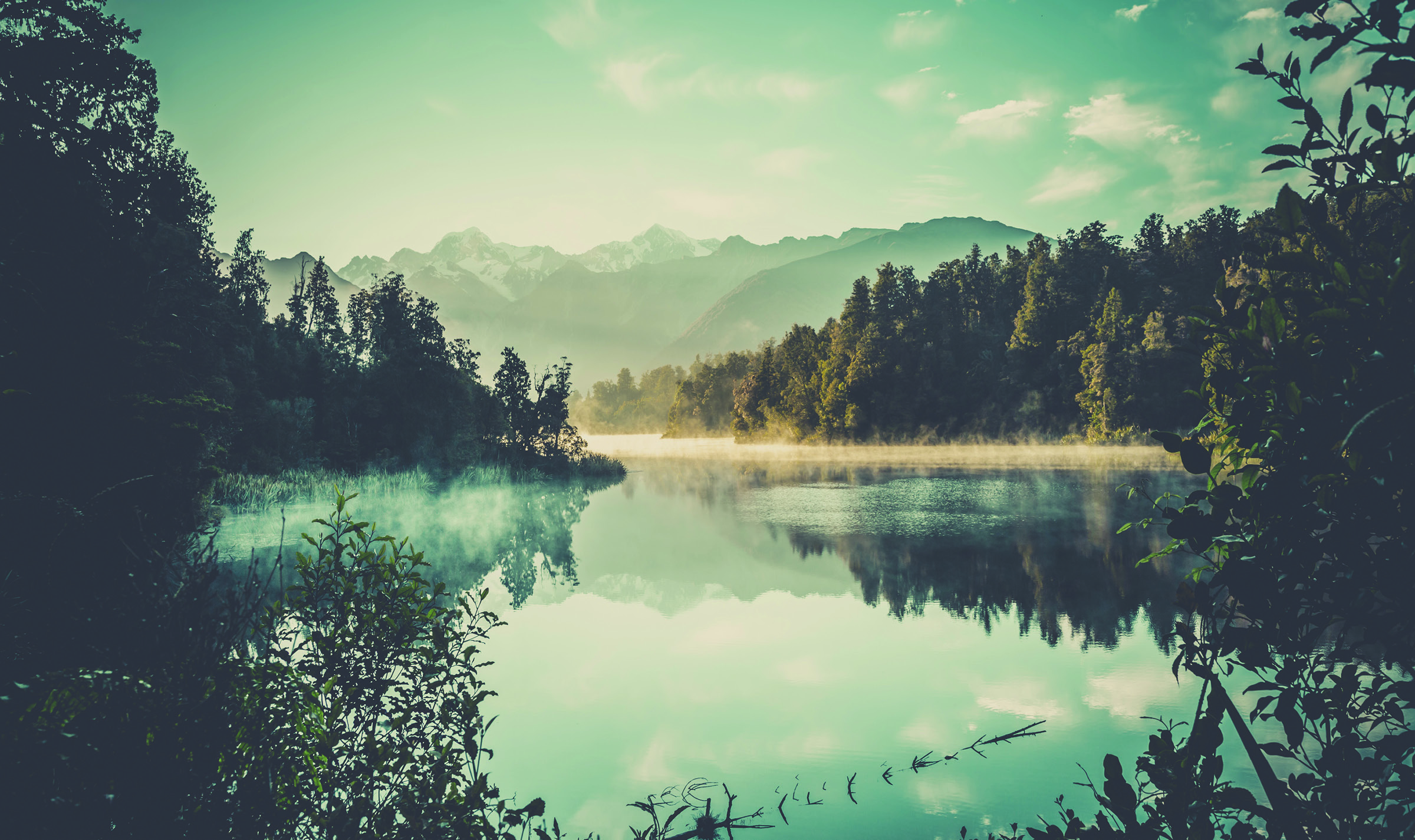 Forecast 2023
Insert Logo
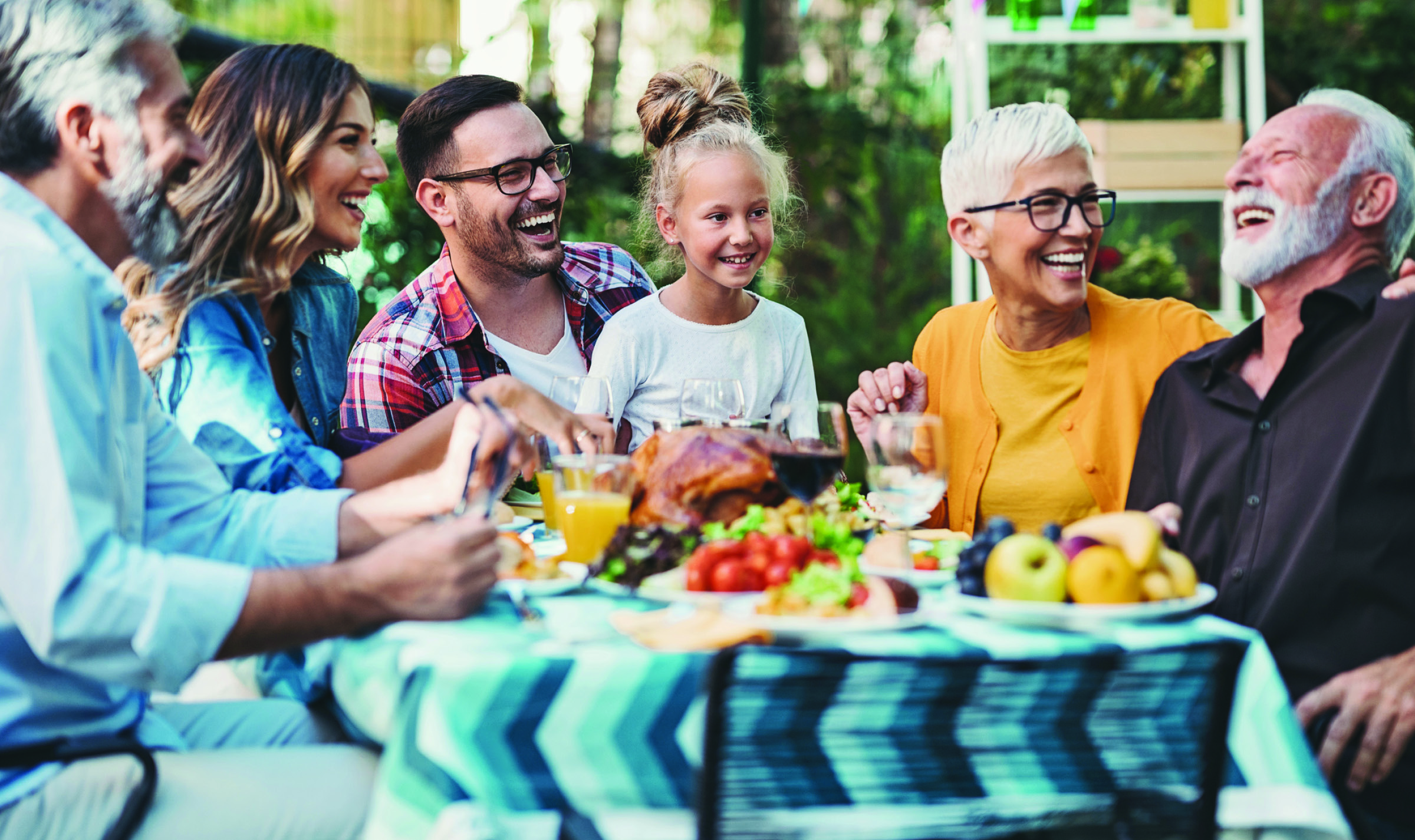 Forecast 2023
Insert Logo
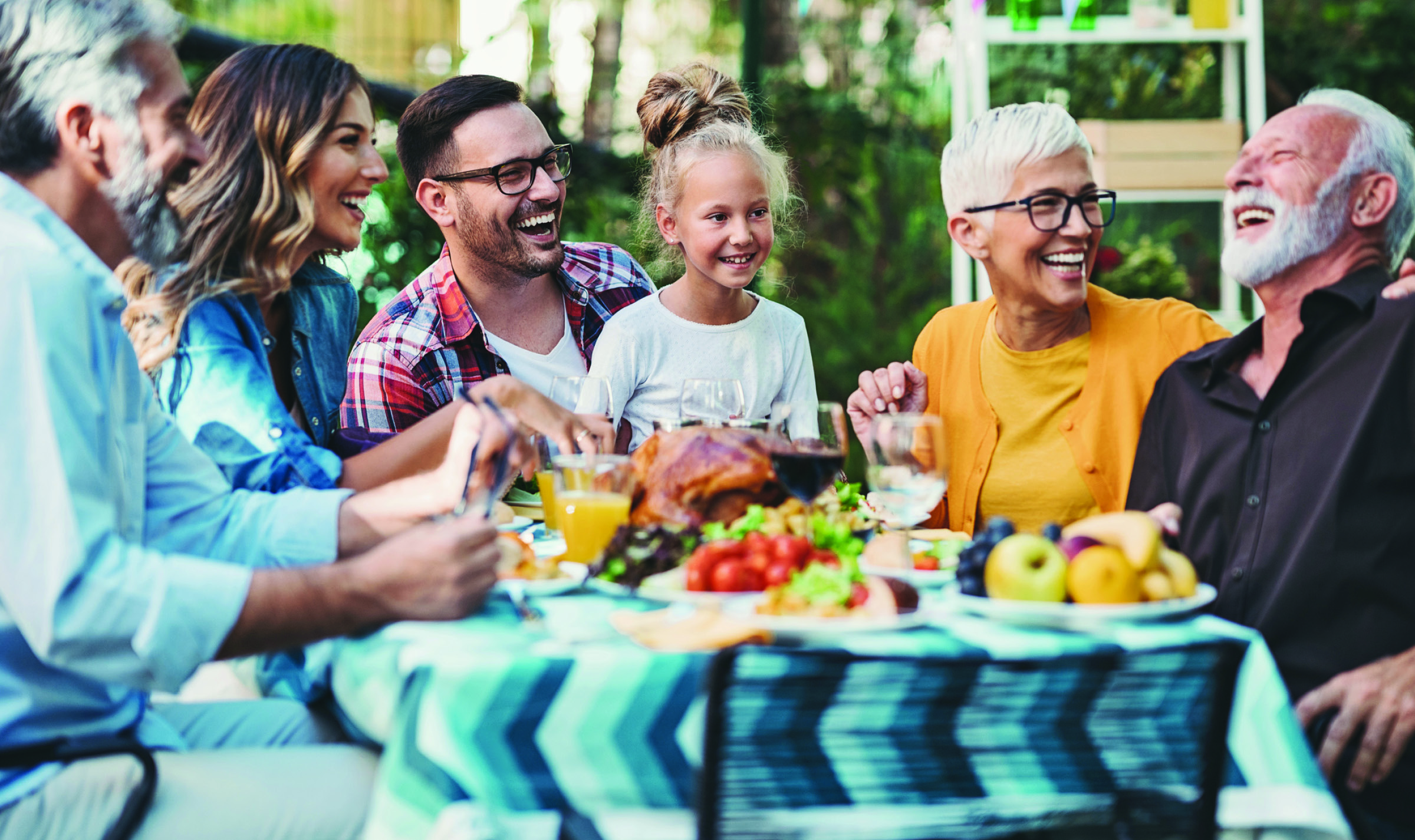 Forecast 2023
Insert Logo
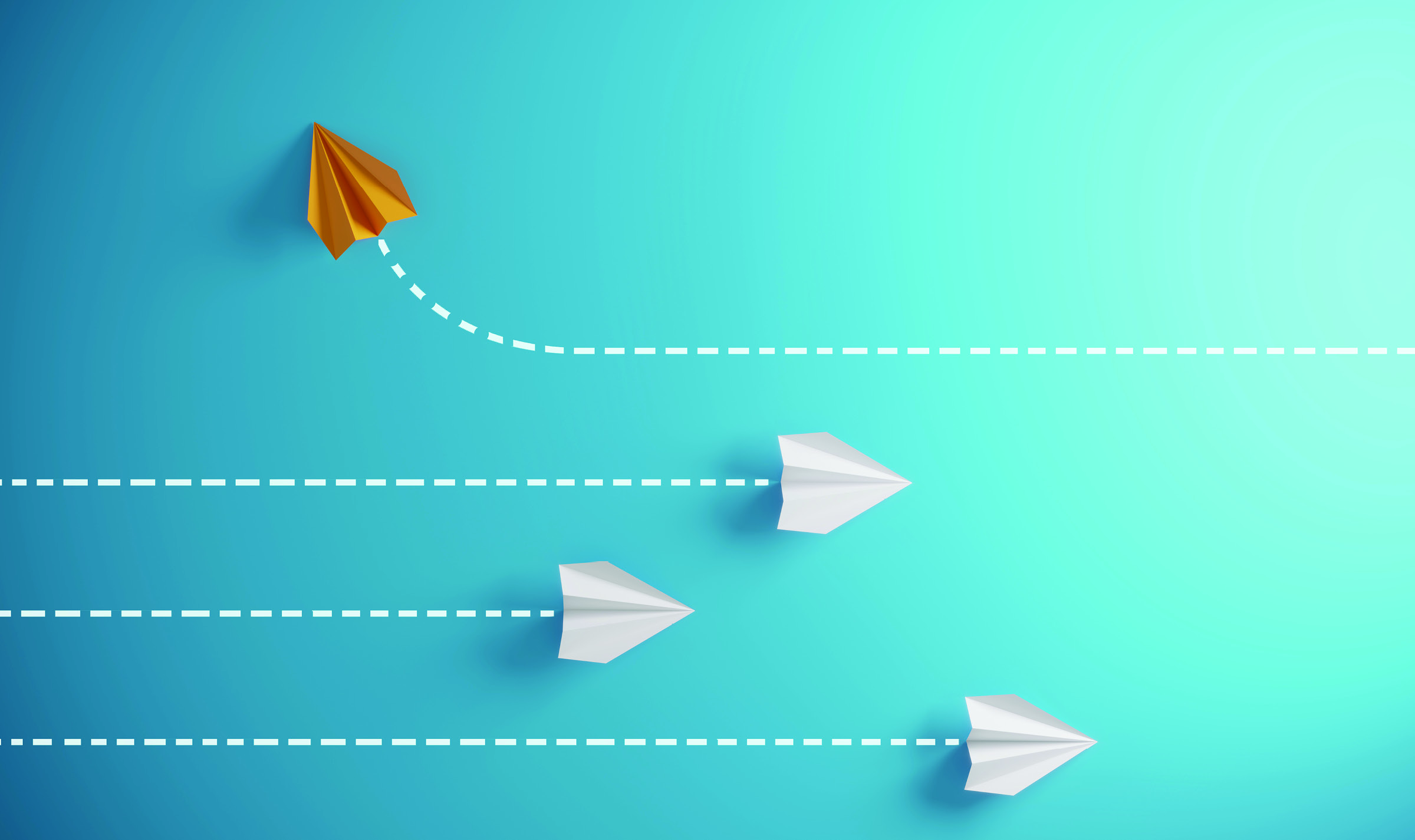 Forecast 2023
Insert Logo
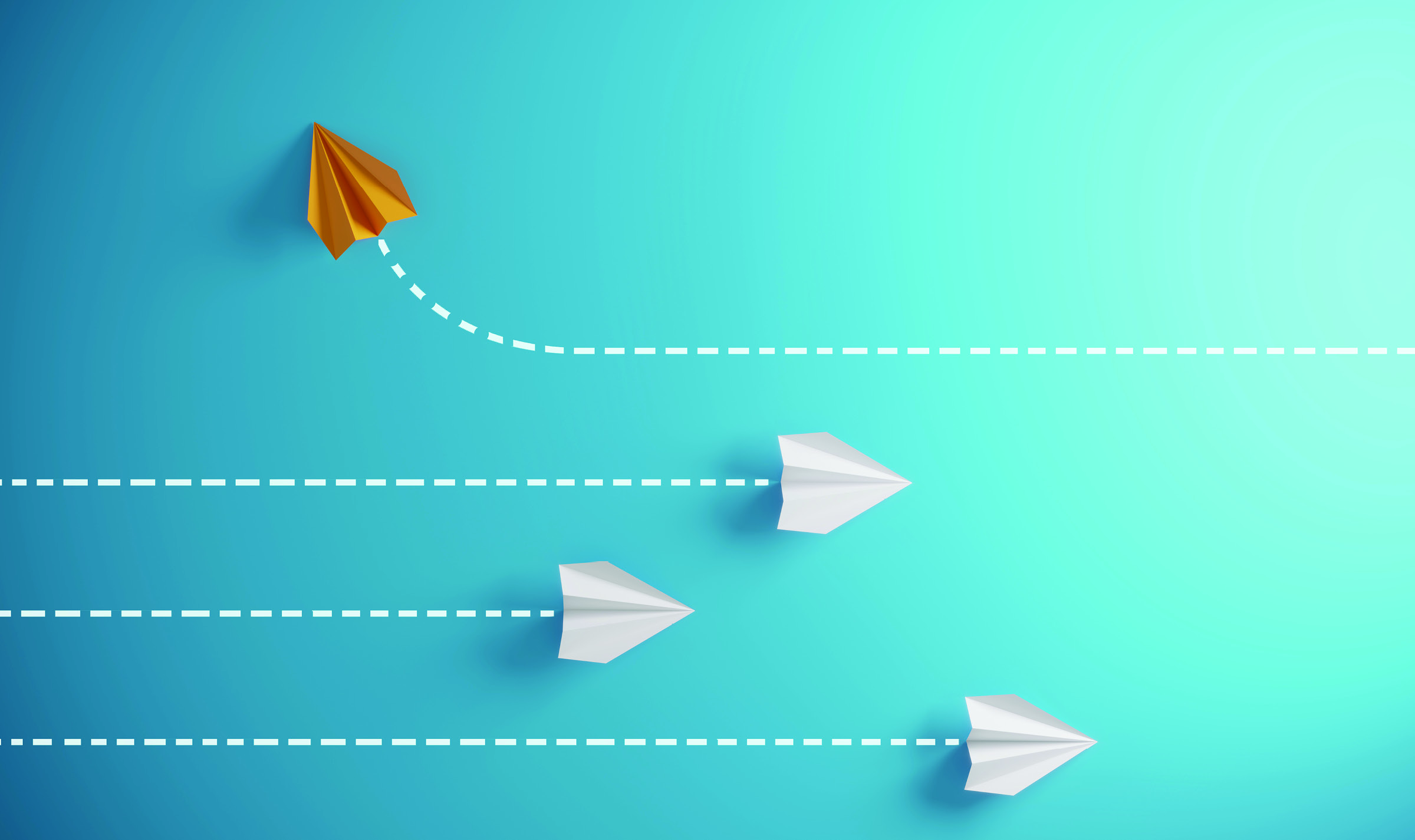 Forecast 2023
Insert Logo
In this special presentation, [Insert Advisor’s Name] will analyze the events that took place in the market during the 2022 and consider what it could mean for 2023.
Forecast 2023[Insert Date][Insert Location & Address]
 
[Insert Time] – Registration & Hors d’oeuvres
[Insert Time] – Forecast 2023 Presentation
Presented by [Insert Advisor’s Name]
 
Please RSVP before [Insert Date] to [Insert Email Address] or [Insert Phone Number(s)].
 
Please bring a guest to introduce to {Insert Company Name}.
 
 
[Insert Broker/Dealer Disclosures]
Insert Logo
{Insert Company Address}
LPL Compliance Approval # 1-xxxxxxx
In this special presentation, [Insert Advisor’s Name] will analyze the events that took place in the market during the 2022 and consider what it could mean for 2023.
Forecast 2023[Insert Date][Insert Location & Address]
 
[Insert Time] – Registration & Hors d’oeuvres
[Insert Time] – Forecast 2023 Presentation
Presented by [Insert Advisor’s Name]
 
Please RSVP before [Insert Date] to [Insert Email Address] or [Insert Phone Number(s)].
 
Please bring a guest to introduce to {Insert Company Name}.
 
 
[Insert Broker/Dealer Disclosures]
Insert Logo
{Insert Company Address}
LPL Compliance Approval # 1-xxxxxxx